Henry - Please hit Record
Equity, Inclusion and Ethics

Facilitated by: Dr. Dirk Colbry & Mary Olson
2023 Virtual Residency, June 29th
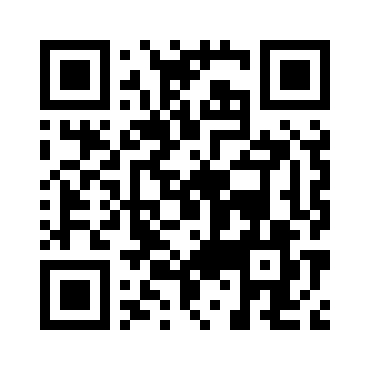 Participant Materials: https://tinyurl.com/EIE-VR22
CyberAmbassadorsProfessional Skills for Interdisciplinary Work
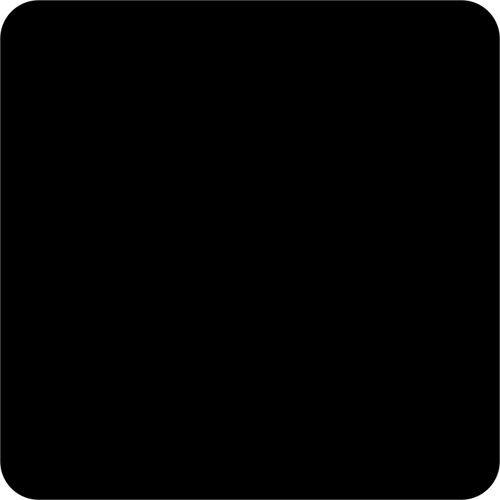 [Speaker Notes: Update this slide with your information, the hosts, etc.]
Agenda - Leadership
Welcome and CyberAmbassadors Program Overview
Leading the Change: Equity and Inclusion
Leading with Principles: Ethics
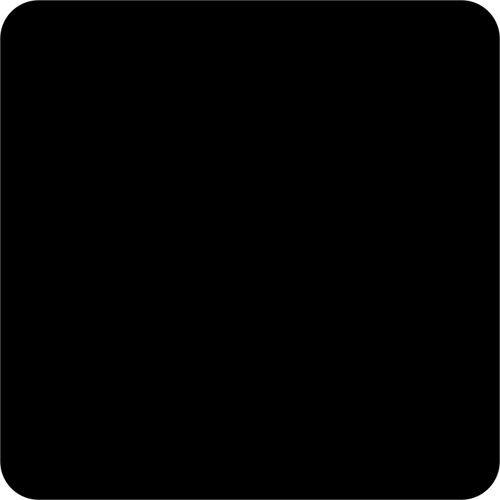 Acknowledgements
The CyberAmbassadors program was developed by Katy Luchini-Colbry and Dirk Colbry, evaluated by Julie Rojewski and Astri Briliyanti, and appreciates the efforts of our many volunteer facilitators. Program materials are protected under a CC BY-NC-SA 4.0 International License. This material is based upon work supported by the National Science Foundation under Grant No. 1730137. Any opinions, findings, and conclusions or recommendations expressed in this material are those of the author(s) and do not necessarily reflect the views of the National Science Foundation.

The CyberAmbassadors program was developed with contributions and feedback from many sources, including:
Teaming Up includes substantial contributions from David Cribbs and Mark Luchini. 
Speaking Up is adapted and expanded from Effective Presentation Skills by Tau Beta Pi Engineering Futures.
Leading the Change and Leading with Principles are informed by materials developed for the Entering Mentoring program and provided by cimerproject.org. 

Additional sources are noted throughout the materials. Graphics and images are original creations, part of Google apps, or free for commercial use without attribution from pixabay.com. For more information, please contact colbryka@msu.edu.
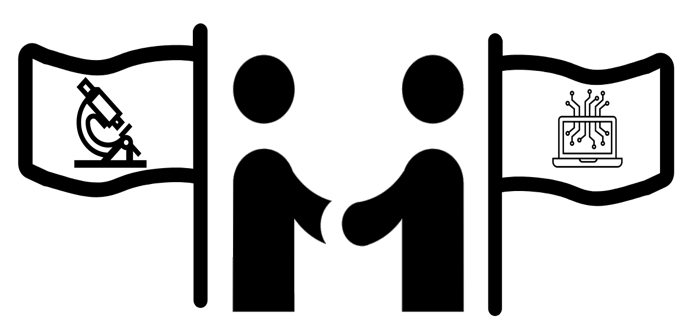 [Speaker Notes: THIS SLIDE MUST BE INCLUDED IN YOUR PRESENTATION, and the text must be included in any handouts or materials you provide to participants.
It is important to acknowledge the people and organizations that contributed to the success of the CyberAmbassador project
You do not need to review this slide in detail with participants; it is sufficient to note that this program was developed with support from the National Science Foundation and many individuals and organizations]
Be Engaged
Email, Slack off
Cameras on in break out session
Be Respectful
Take lessons, leave stories
Be Mindful
Step Forward / Step Back
Assume good intentions
Take responsibility for impact
Tool: Oops / Ouch
Ground Rules
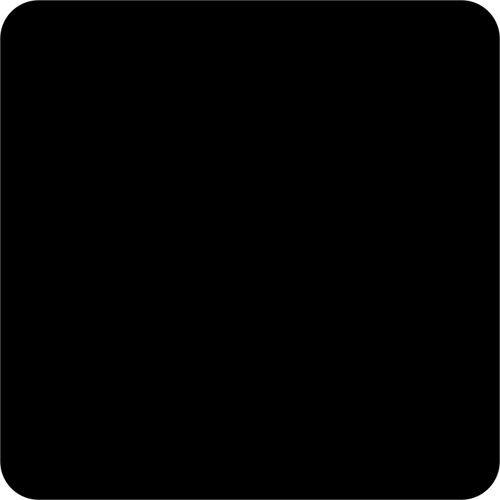 [Speaker Notes: We want to establish some ground rules for participation in this training, to help ensure that everyone is able to participate fully
Be engaged: keep your video on and your email off
We understand bandwidth can be an issue or you might not want to have folks watch you eat - that’s okay
When you’re able, turn your video on to let us know you’re participating
In particular, try to participate with audio and video when you’re in small groups
Be respectful: learn from each other, but maintain confidentiality and don’t retell others’ stories
Be mindful: consider when you need to lean in and participate more, and when you should step back and encourage others to engage
We are all learners and as we work through these communication, teamwork and leadership skills we might make mistakes
Assume best intentions, and give others a chance to correct or clarify
If you make a mistake that might cause discomfort or harm, take responsibility and apologize if needed
The “Oops / Ouch” tool can be a way to signal discomfort: if you make a mistake, you can say oops to acknowledge that; if you are hurt you can say ouch to let the other person know]
Chatter
Type your response into the chat window, but WAIT to hit enter
Listen for the countdown(three, two, one, CHAT!)
Hit enter and watch the responses scroll through the chat window!
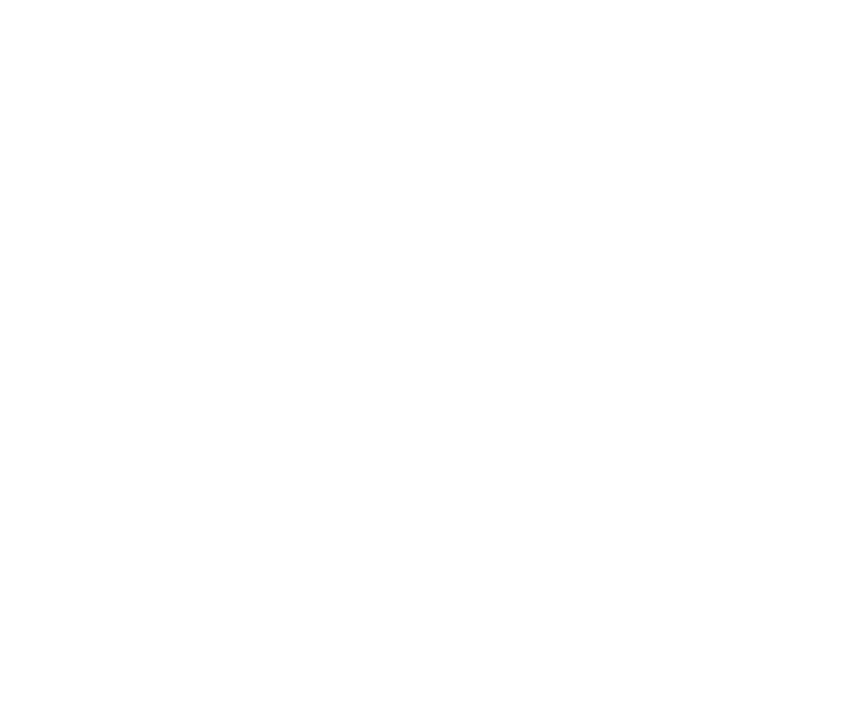 [Speaker Notes: ONLINE ADAPTATION - Chatter Instructions
Chatter Setup
If you choose to use the Chatter tool for online trainings, be sure to go through all of the slides, decide where you want to include Chatters, and add Chatter slides as appropriate

Chatter Instructions
Tell participants that you’ll be doing Chatter exercises throughout the training, and explain how this works:
You’ll ask a question
Participants will type their responses into the chat window, but WAIT to hit enter (which posts their answer into the chat)
You’ll give a few moments for participants to type their responses, then do a countdown (three, two, one, CHAT!)
When the countdown ends, everyone hits enter at the same time and all of the responses scroll through the chat window

Notes:
Chatter is a great way to get quick feedback and encourage lively participation in online trainings, particularly when there are large numbers of participants
Often, people feel awkward being the “first” to respond to a question asked during an online training
By asking everyone to type their response but wait before submitting, you are encouraging individual reflection and participation while removing the stress of “going first”
Asking for responses in chat, rather than having participants unmute and respond aloud, gives you more control over the timing of the exercise
You can simply call out a few responses and move on to the next slide
Or, you can use the Chatter response as the basis for more detailed discussion (either in chat or by having participants unmute and speak)
Encouraging participants to engage through chat is an inclusive approach for online trainings, where not everyone may be able to participate by speaking or with video due to a lack of bandwidth, equipment, or a sufficiently private space from which to join the training

Image available free for commercial use without attribution from: https://cdn.pixabay.com/photo/2017/01/31/23/06/communicate-2028004_960_720.png]
Chatter
What is your favorite summer activity?
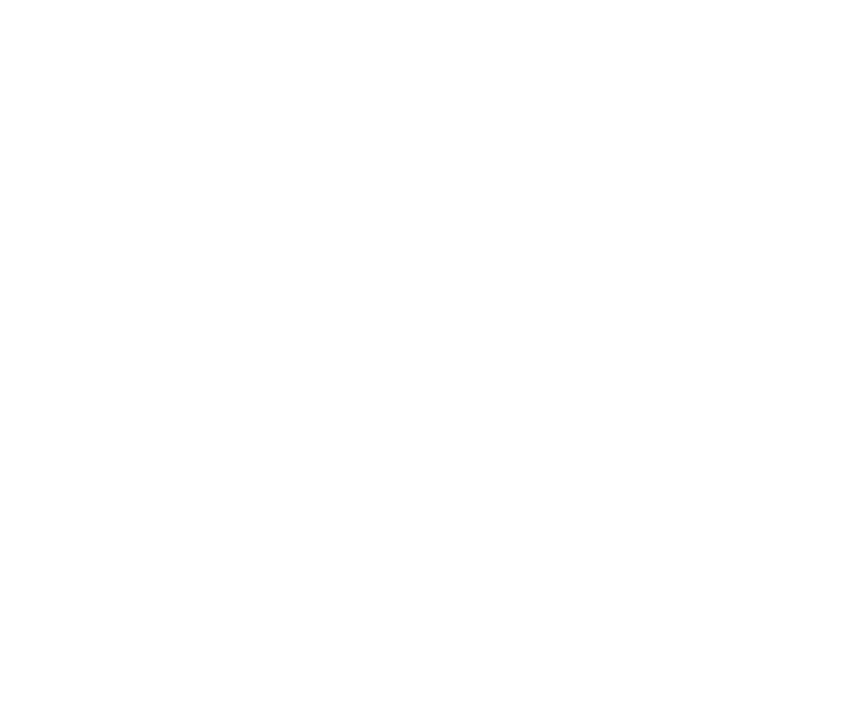 [Speaker Notes: ONLINE ADAPTATION - Chatter Example

Chatter Setup
Demonstrate how Chatter works with a straightforward question that is easy for participants to answer, but that will provide for a variety of responses
“Where in the world are you zooming from” is often a good demonstration question, as it gives you a sense of who is participating in the training.
You may want to ask a different question depending on your audience and what type of information you’d like to know; for example:
Where do you work or attend school?
What is your major or area of expertise?
What is your current professional status? (undergraduate, graduate student, working professional, retiree)
What is one thing you’re hoping to learn during this training?

Chatter Activity
Display the slide with the Chatter question
Remind participants to type their response into chat but WAIT to hit enter
Give participants a little time to find their chat window and type a response
Give a brief countdown (3, 2, 1, Chat!)
As the responses scroll through the chat window, call out a few examples

Image available free for commercial use without attribution from: https://cdn.pixabay.com/photo/2017/01/31/23/06/communicate-2028004_960_720.png]
Agenda - Leadership
Welcome and CyberAmbassadors Program Overview
Leading the Change: Equity and Inclusion
Leading with Principles: Ethics
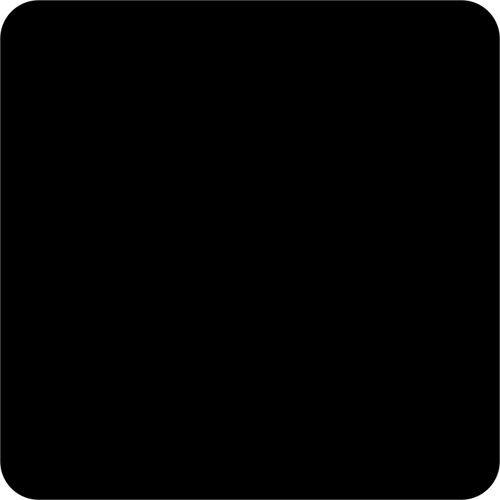 Leading the Change
Equity and Inclusion
[Speaker Notes: PREPARATION: Update this slide with your information, the hosts, etc. Remember that this session should be preceded by material from the Introduction.

FACILITATION NOTES: 
This session can be challenging, as the topics and activities can evoke strong emotions from participants - and facilitators
Everyone has unconscious biases; until you understand and embrace this fact, you are not yet ready to facilitate this session
Visible and invisible identities play an important role in this session
Facilitators’ visible identities can influence participants’ experiences; someone who “looks” like a minority might have more or less impact than someone who appears to be from a majority group
Participants’ visible and invisible identities will shape how they experience the session, and how willing they are to participate or share their experiences
Facilitators should pay attention to their own biases, and actively work to identify and mitigate biases that they might have about participants
No one (facilitators or participants) should be asked to “speak” for a group with which they identify; the focus should remain on individual experiences, and how they shape shared interactions
Facilitators need to engage with this material and seek to understand their own unconscious biases in order to effectively communicate with participants
You should engage with the additional resources provided throughout these facilitation notes, such as Project Implicit, in order to broaden your understanding and improve your ability to facilitate this session
Sharing some of your personal experiences as part of this session can be an effective way to illustrate the content and connect with participants
However, facilitators should be cautious not to over-share, as that can make participants uncomfortable and/or shift focus from the content to the facilitator
Facilitators are strongly encouraged to co-teach this session when possible
When one person is facilitating, the other can be observing the participants’ reactions and “reading the room”
This approach can help to quickly identify and address emerging questions or concerns
Even experienced facilitators can find this session challenging; co-facilitating provides additional support for both participants and the facilitators]
Agenda
Understanding Bias
Impact of Unconscious Bias
Conscious Solutions and Strategies
[Speaker Notes: PREPARATION: edit this slide to match the content you are covering

Agenda
Our agenda for this session starts by learning about unconscious biases, and their impact
Then we will look at ways to consciously overcome our biases, and strategies for creating more equitable environments
At the end, you will have an opportunity to reflect on what you learn today, and to provide feedback to help us improve future trainings]
Learning Goals
Describe the source of unconscious or implicit assumptions, preconceptions, biases, and prejudices
Increase understanding of the impact of unconscious bias in STEM
Identify concrete strategies for learning about and addressing issues of equity and inclusion
Chatter
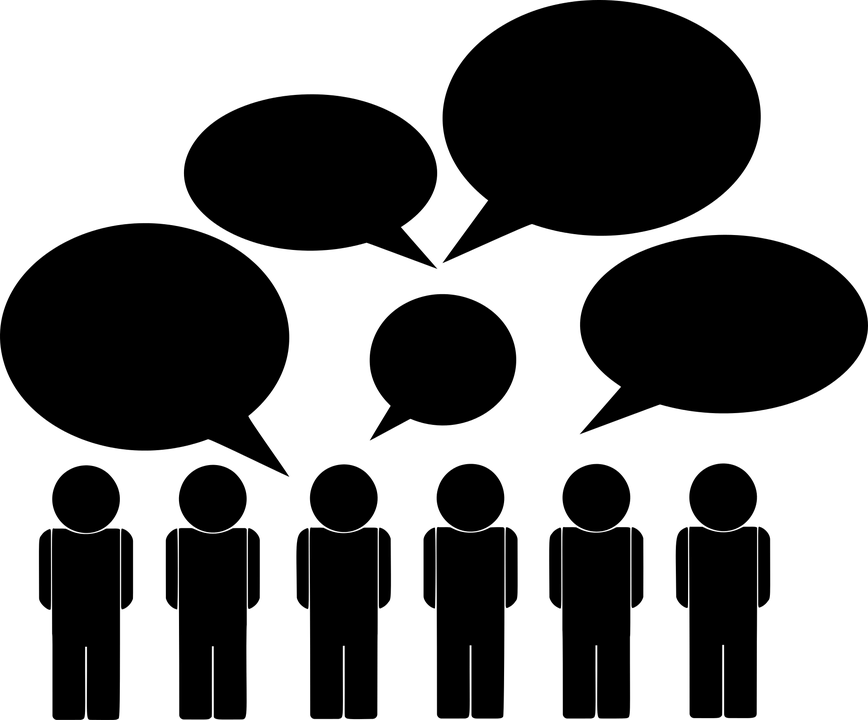 What is bias?
[Speaker Notes: ONLINE ADAPTATION - Chatter

Chatter Setup
“What is an unconscious bias?” is a good question to share at this point, and mirrors the question asked during in-person sessions.

Chatter Activity
Display the slide with the Chatter question
Remind participants to type their response into chat but WAIT to hit enter
Give participants a little time to find their chat window and type a response
Give a brief countdown (3, 2, 1, Chat!)
As the responses scroll through the chat window, call out a few examples

Image available free for commercial use without attribution from: https://cdn.pixabay.com/photo/2017/01/31/23/06/communicate-2028004_960_720.png]
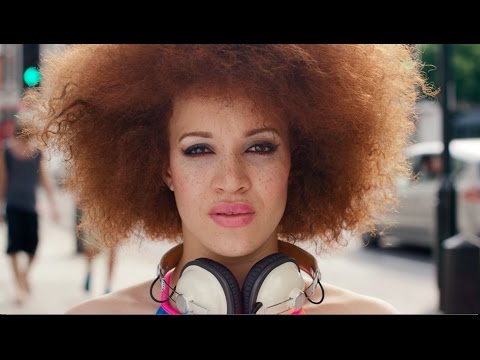 2:20
[Speaker Notes: The Blind Spot video
This video helps define blind spots (a type of unconscious bias) and their impact on our personal and professional lives

Video available from: https://youtu.be/BFcjfqmVah8]
What is Bias?
a preference for (or against) a person, group or thing based on its characteristics
https://diversity.ucsf.edu/programs-resources/training/unconscious-bias-training
[Speaker Notes: NOTE: this is an animated slide.

Defining bias
Invite participants to share their ideas about the definition of bias
Some of the ideas that are commonly shared include:
A preference for one thing over another
An assumption

Understanding bias
Biases are preferences for or against people, groups, things, environments, situations, etc.
Biases are formed naturally based on our past experiences, and help us to understand and categorize the world around us]
Our Biased Brainshttps://en.wikipedia.org/wiki/Bias_blind_spot
Survival Mechanism
Rapid identification: what is that?
Rapid categorization: will it harm us?
Social Influence
People like us are safer
Others might harm us
Traditions are familiar, comfortable
New things might be dangerous
Selective Inputs
Ignore familiar information
Make assumptions based on experience
Frees brain to focus on new inputs
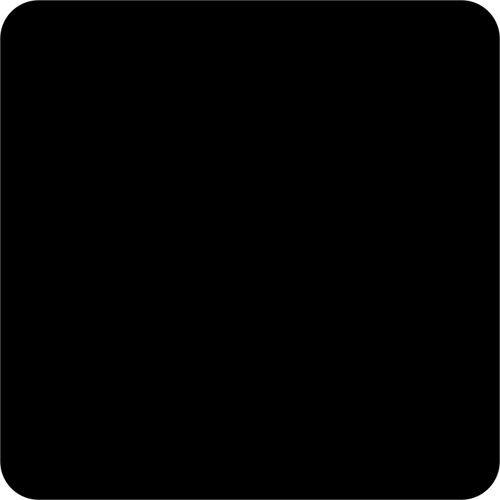 [Speaker Notes: NOTE: this is an animated slide.

Unconscious bias is a natural result of human evolution
Our brains use past experience to help make decisions about current situations
This is natural, and unconscious; we are not aware that it happens

Bias is a survival mechanism
The earliest human brains evolved to use shortcuts to help keep us alive
Being able to rapidly identify and categorize new stimuli is essential to survival
The earliest humans needed to know - fast - whether something was a threat

Our brains down-select inputs
It’s not possible for our brains to actively process every piece of information we are exposed to
As we grow, we naturally start to make assumptions about how the world works
We learn to ignore “the way things are” so that we can focus on new inputs and experiences
For example, we don’t actively pay attention to walking up and down a familiar staircase - but we have to watch where we’re going on stairs that aren’t a familiar size/shape
Similarly, we unconsciously estimate how much force is required to pick up an object - and it can feel awkward to pick up something that is much lighter or heavier than expected

We are also influenced by the people around us
It is natural to assume that familiar people and places are safer than unfamiliar ones
We are born with a natural hesitation to “new” things: young children often prefer familiar foods, toys, and people
We can overcome these fears, but that takes conscious effort]
Ethnicity
Race
Gender
Identity 
Ability
Religion
Sexual orientation
Weight
Age
Physical appearance
What is Unconscious Bias?
social stereotypes and preferences that form outside conscious thought
https://diversity.ucsf.edu/programs-resources/training/unconscious-bias-training
[Speaker Notes: NOTE: this is an animated slide.

Defining unconscious bias
Invite participants to share their ideas about the definition of unconscious bias; how is it different from “regular” biases or preferences?
Some of the ideas that are commonly shared include:
A bias you don’t know you have
An assumption
Preferring familiar people, situations, or things
Choosing something without knowing why

Understanding unconscious bias
An unconscious bias is commonly defined as a preference that forms without conscious thought
Unconscious biases develop from our experiences, and it is natural to develop a preference for familiar people, places and things
This is called an affinity, similarity, or “like me” bias
Unconscious biases are often the source of social stereotypes, particularly when they are based on characteristics like race, gender, age or physical appearance]
Common Unconscious Biaseshttps://theewgroup.com/different-types-unconscious-bias/
Affinity / Like Me Bias  preference for individuals who are like you in some way
Confirmation Bias  making decisions aligned with your experiences or beliefs
Perception Bias  relying on stereotypes and assumptions, instead of facts
Anchor Bias  centering on a particular fact, experience, or action
Blind Spot Bias  inability to recognize our own biases, even if we see bias in others
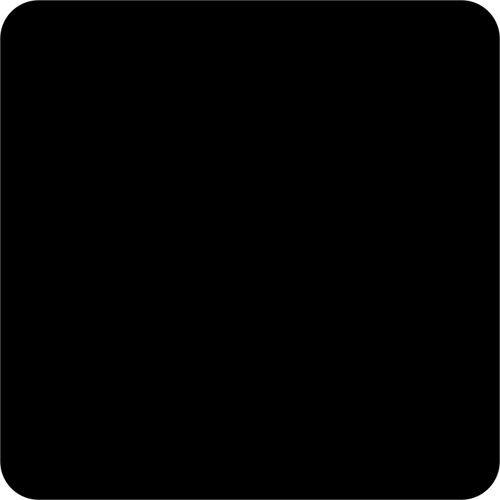 [Speaker Notes: Affinity or “like me” bias
A preference for people who are like you in some way
For example, when meeting a group of strangers we naturally gravitate towards the people who “look” most like us
In the workplace, affinity bias can impact who is selected for interviews, who is given new projects, who is hired or promoted, etc.

Confirmation bias
Making new decisions that are aligned with our existing experiences or beliefs
For example, if your primary caregivers in early childhood were female you may be less likely to hire a male babysitter
In the workplace, confirmation bias can impact how individuals are evaluated and who gets which opportunities (e.g., assuming that a woman in the workplace is a secretary)

Perception bias
Occurs when we rely on stereotypes and assumptions, instead of facts
For example, asking for “a big, strong man” to help with physical tasks or asking a woman to clean the break room
In the workplace, perception bias can prevent us from recognizing and leveraging individuals’ actual strengths - or from giving them opportunities to grow in new areas

Anchor bias
When we focus on a particular fact, experience, or action and use that as the basis for new decisions or activities; we commonly anchor on the first piece of information we encounter
For example, the first price discussed in a negotiation often “anchors” the rest of the conversation; starting with a very high number tends to lead to a higher final price than if the first number was closer to fair market value
In the workplace, this impact is often seen in salary negotiations - starting with a low number anchors both parties to that salary range, and the final compensation tends to be lower than if the discussion started at a higher number

Blind spot bias
This is the inability to recognize our own biases, even if we see bias in others
For example, we are more likely to notice when someone else is making poor decisions than when we act in similar ways
In the workplace, blind spot biases can lead us to judge others’ work more critically than our own]
Agenda
Understanding Bias
Impact of Unconscious Bias
Conscious Solutions and Strategies
[Speaker Notes: PREPARATION: edit this slide to match the content you are covering

Agenda
Now that we have a better idea of what unconscious bias is, we’re going to turn our attention to understanding the impact of these biases]
Recognizing Our Biaseshttps://www.projectimplicit.net/resources/study-materials/
What unconscious biases do we have?
How do our unconscious biases impact beliefs, behavior?
Project Implicit
Non-profit emerging from research at Harvard University
Focus on understanding and interrupting implicit biases
Online “tests” to help individuals understand our own biases
Age, Gender, Nationality, Religion, Disability, Sexuality, Careers
Results can be challenging, confusing, insightful
[Speaker Notes: Recognizing unconscious biases
All of us have unconscious biases, but they vary based on our own experiences and background
Understanding ourselves and how our experiences shape our beliefs and behaviors is important

Project Implicit
Researchers at Harvard University spent many years figuring out how to uncover individuals’ unconscious biases
They created a number of “implicit association tests” that can be taken online by anyone
These tests measure individuals’ instinctual reactions to various stimuli (photos, images, words, etc.)
The goal is to help participants identify and measure their own unconscious biases

Understanding ourselves
Taking these implicit assumption tests can reveal uncomfortable truths - and can lead to confusion, particularly when our unconscious biases don’t align with our conscious beliefs
It is very common for someone to actively value diversity, but to discover unconscious biases when they take implicit assumption tests
The key is to use the test results to try to understand yourself better - what about your own background might have led you to develop that unconscious bias?

Facilitation Note:
Ideally, you will share your own story about taking one or more of these implicit bias tests, learning something about yourself, and figuring out how that connects to your own background. As an example, consider this story that Katy Colbry shares when facilitating this session:

“I took the implicit assumption test about gender and careers, and was startled to discover that I have a pretty strong unconscious bias towards the idea that women should be at home with children, and men should go to work outside the home. This really bothered me, because it is absolutely not aligned with my conscious beliefs - or my actual behaviors. I work full-time outside the home, as does my spouse, and together we are raising four children. My work is a huge part of my personal identity, but so is my role as a parent. I deeply believe that caregivers should all have a choice about whether and how to balance their personal and professional responsibilities. However, in reflecting on these results I realized that I was raised by a mom who quit working outside the home when I was born. As a toddler, I literally learned to define the word “work” as the place that my dad went everyday, while “home” described the place where I stayed with my mom and my siblings. That experience was a fundamental part of my development, and led to a deeply ingrained, unconscious association between “work” being for men, and “home” being for women.”]
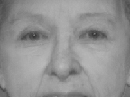 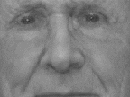 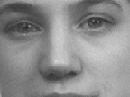 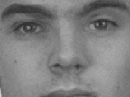 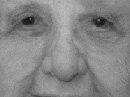 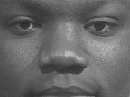 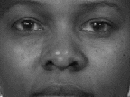 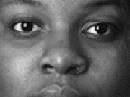 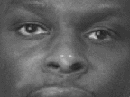 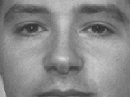 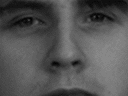 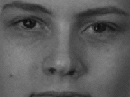 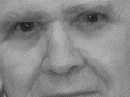 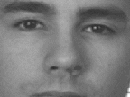 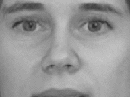 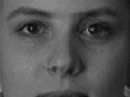 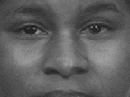 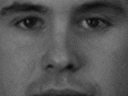 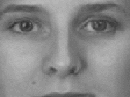 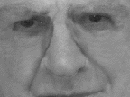 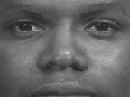 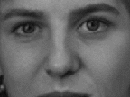 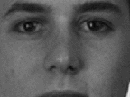 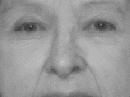 [Speaker Notes: Activity Instructions
Invite participants to look at these faces for about a minute, quietly
As participants study the images, ask them to consider the following questions:
What are your first impressions of these faces? How do they make you feel?
Which faces look trustworthy? 
What do you think these people do? Who is a secretary? A doctor? A bank teller? A store clerk? A teacher? A student?


Facilitation Note:
These images are stimuli used in various implicit association tests provided by Project Implicit: Nosek, B. A., Smyth, F. L., Hansen, J. J., Devos, T., Lindner, N. M., Ratliff (Ranganath), K. A., Smith, C. T., Olson, K. R., Chugh, D., Greenwald, A. G., & Banaji, M. R. (2007). Pervasiveness and correlates of implicit attitudes and stereotypes. European Review of Social Psychology, 18, 36-88. (https://www.projectimplicit.net/resources/study-materials/)

These particular images are from tasks associated with age and race; we selected them for this exercise because they were similar in shape and style, which helps participants to focus on the faces instead of differences in representation (e.g., photo versus line drawing or clip art). However, we acknowledge that this is a very limited representation of human diversity and many visually distinct cultures and races are not included here.]
Recognizing the Impacthttps://serc.carleton.edu/sage2yc/musings/implicit_bias.html
Research shows that unconscious bias are pervasive in STEM (Master, 2021)
Negative impacts on participation and success of underrepresented populations
Both majority and minority individuals exhibit bias
These biases are often ingrained in childhood
Unconscious biases impact experience and practice in STEM
Men are often perceived as belonging in STEM, while women are not (Moss-Racusin et al. 2021)
Unconscious biases about gender, weight, ability, race, etc. influence clinicians diagnosis and decision making skills and lead to disparities in healthcare outcomes (Gopal et al. 2021)
Gender and race biases affect perceptions about competence and hireability (Eaton et al. 2020)
[Speaker Notes: Results of research
A wealth of current research has demonstrated that unconscious biases are pervasive in STEM (science, technology, engineering, mathematics)
These biases have negative impacts on the participation and success of individuals from groups that are underrepresented in STEM
Implicit biases are held by everyone - regardless of whether they identify themselves as members of minority and/or majority groups
These biases about who should be part of STEM are often rooted in childhood experiences

Impact on STEM
Recent research shows that unconscious biases still have significant impacts on individuals’ experiences and participation in STEM
Some examples from recent research include:
Gender stereotypes influence perceptions that men belong in STEM, but women don’t
Unconscious biases about a range of factors impact how healthcare providers make decisions, and the outcomes for their patients
Many studies have demonstrated that unconscious biases impact how reviewers perceive the competence and suitability of employment applicants


References:
Master, Allison. (2021) “Gender Stereotypes Influence Children’s STEM Motivation.” Child Development Perspectives. 15(3) pp. 203-210. https://doi.org/10.1111/cdep.12424
Moss-Racusin, Corinne; Pietri, Evava; van der Toorn, Jojanneke, et al. (2021) “Boosting the Sustainable Representation of Women in STEM with Evidence-Based Policy Initiatives.” Policy Insights from the Behavioral and Brain Sciences. 8(1). https://doi.org/10.1177/2372732220980092
Gopal, Dipesh P.; Chetty, Ula; O'Donnell, Patrick; Gajria, Camille; Blackadder-Weinstein, Jodie. (2021) “Implicit bias in healthcare: clinical practice, research and decision making.” Future Healthcare Journal, 8(1), 40–48. https://doi.org/10.7861/fhj.2020-0233
Eaton, Asia; Saunders, Jessica F.; Jacobson, Ryan K.; West, Keon. (2020) “How Gender and Race Stereotypes Impact the Advancement of Scholars in STEM: Professors’ Biased Evaluations of Physics and Biology Post-Doctoral Candidates.” Sex Roles 82, 127–141 . https://doi.org/10.1007/s11199-019-01052-w]
Example: Gendered Wording in Job Adshttp://gender-decoder.katmatfield.com/; https://hbr.org/2018/05/the-different-words-we-use-to-describe-male-and-female-leaders
Language is subtly gender-coded
Different words are more commonly used as descriptors for men or women
Result of social expectations and experiences
The words used in a job advertisement matter
Gender-coded language sends subtle messages
Who is qualified? Who belongs in this role?
Gendered wording impacts who applies
Women are less likely to apply to jobs described in masculine terms
Using feminine terms in job descriptions has little or no impact on men
[Speaker Notes: Language is gender-coded
Different words are commonly used to describe men or women
Sometimes these differences are pejorative: a man might be described as “confident” when a woman might be described as “bossy” in the same context
At other times, the differences are more subtle: a man might be described as “competent” while a woman is described as “compassionate.” Both are positive descriptors, but they 

Impact on STEM
Recent research shows that unconscious biases still have significant impacts on individuals’ experiences and participation in STEM
Some examples from recent research include:
Gender stereotypes influence perceptions that men belong in STEM, but women don’t
Unconscious biases about a range of factors impact how healthcare providers make decisions, and the outcomes for their patients
Many studies have demonstrated that unconscious biases impact how reviewers perceive the competence and suitability of employment applicants]
Activity: Reviewing Job Advertisement Language
Accept the breakout room invitation (write down the room number)
The person whose first name comes FIRST alphabetically will be the timekeeper
Review the different job descriptions
Focus on the language describing the responsibilities and requirements
Pay attention to the action or descriptive words that catch your attention
Within your small group, discuss the job advertisements
Which words feel “masculine” or “feminine”? Why?
What words might encourage or discourage applicants? Why?
What changes, if any, might make these job ads appeal to a broader audience?
At the end of the activity, return to the large group
[Speaker Notes: Activity Instructions
Break participants into small groups and distribute the job advertisement review activity handouts
Post link to activity in chat “need to get the correct link”
Give participants time to read and discuss the job descriptions in their small groups
Debrief participants as a large group after the activity
What were participants’ experiences during this activity?
Was it easier or more difficult than they expected?
What did they learn about the impact of language in job descriptions, or more broadly the role of implicit biases in STEM?]
Please wait to be assigned to a breakout room
Chatter
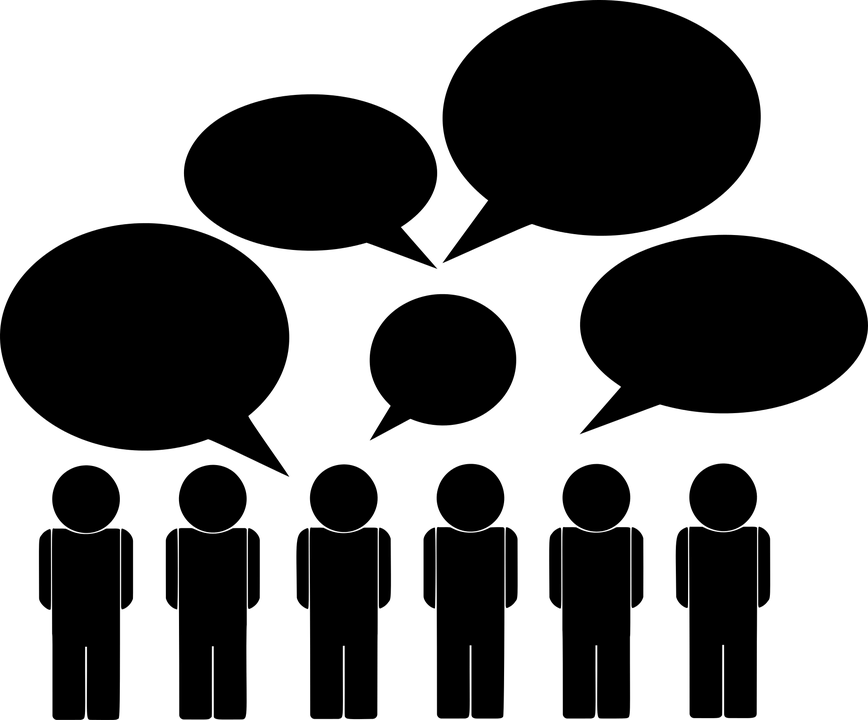 What did you learn?
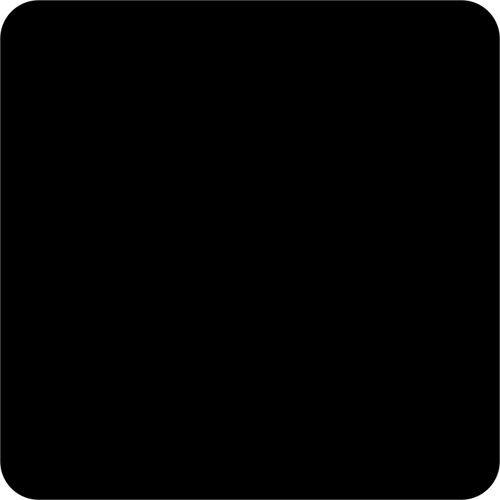 Results: Research Scientist Job Adshttp://gender-decoder.katmatfield.com/
[Speaker Notes: Activity Instructions
You may choose to share these “answers” with participants, if you wish
These are the results of analyzing the job advertisement samples from the activity using the decoding tool at: http://gender-decoder.katmatfield.com/
Remind participants that the goal of the activity is not to get the “right” results, but instead to think about how unconscious biases can influence the workplace
Remind participants that while this activity is based on research about gendered wording in job advertisements, individual experiences will vary and they may or may not agree with the information provided here]
Agenda
Understanding Bias
Impact of Unconscious Bias
Conscious Solutions and Strategies
[Speaker Notes: PREPARATION: edit this slide to match the content you are covering

Agenda
Next, let’s take a look at ways that we can consciously identify and interrupt unconscious biases or assumptions]
Bias-Busting Strategieshttps://www.youtube.com/watch?v=K-n7el87Dmo; https://doi.org/10.4300/JGME-D-21-00598.1
Identify and acknowledge your biasesProject implicit (implicit.harvard.edu)
Identify your triggersLocations, tasks, individuals, groups, health, stress, hunger
Pause and slow down, in the momentTake 3 deep breaths, drink some water, review your notes
Make small, consistent changes in your behaviorAsk for different opinions, eat lunch in a different seat, invite someone new to lead a meeting, standardize interview or review questions, check yourself for biases
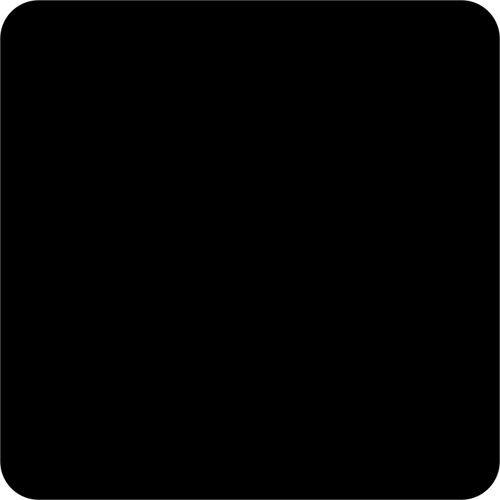 [Speaker Notes: Mitigating the impact of unconscious bias
Researchers have identified many strategies for interrupting or mitigating the impact of unconscious biases

Understand and acknowledge bias exists
The first step is to understand the source and impact of unconscious bias, and in particular to identify and acknowledge our own biases
Tools like the Implicit Assumption Tests offered by Project Implicit can help us understand our own biases

Identify your triggers
Once we know what biases we hold in our unconscious, we can work to identify situations that might trigger a unconsciously-biased response
Examples of triggers might be situational (at work, in a meeting, in class, at home) or physiological (stress, hunger, tiredness, worry)

Pause to allow for conscious responses
Develop and practice strategies that let you pause and give yourself time to let your initial, potentially biased reactions surface
Taking the time to slow down in the moment gives you the opportunity to make more considered, conscious choices
Ideally, you will practice these moment-taking strategies at times when you are not stressed or triggered; once they become a habit, it is easier to employ them during more stressful situations

Focus one one change at a time
Identify one habit or situation where you’d like to develop improved strategies
Consciously make a change that helps to mitigate your unconscious bias
Focusing on one or two areas at a time allows you to build new habits and work towards continuous improvement

Facilitation Notes:
Ideally, you’ll share your own examples of how you’ve taken action to mitigate your own unconscious biases. Some ideas that have been shared by other facilitators include:
Consciously using the terms “spouse” or “partner” instead of “husband” or “wife,” as an effort to mitigate heteronormative stereotypes and create more inclusive environments
Adding preferred pronouns in your email signature and zoom profile, and inviting others to share their preferred pronouns, as an effort to mitigate gender stereotypes and create more inclusive environments
Developing a standard set of interview questions and sharing them with candidates in advance; this gives everyone an equal opportunity to prepare and can help to mitigate bias resulting from differences in language, culture, and/or communication styles]
Example: Strategies for Hiringhttps://doi.org/10.1016/j.jacr.2021.04.006
Train the hiring committeeReview strategies for identifying and mitigating unconscious bias
Increase the candidate poolUse targeted ads, outreach, and recruitment to reach diverse candidates
Holistic reviewConsider broad experience and skills, not just conventional metrics (like GPA)
Structured interviewsIdentify questions in advance and use them for all candidates
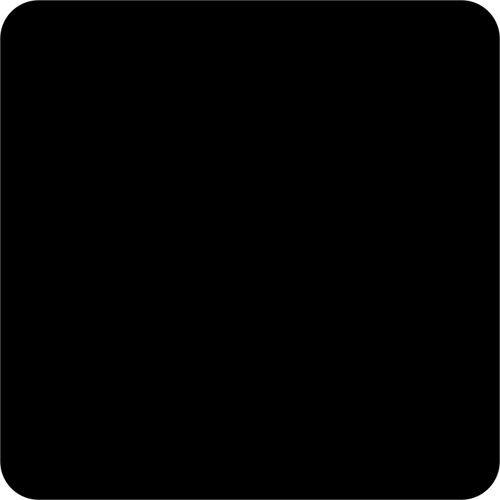 [Speaker Notes: Bias-busting strategies in practice
Let’s return to the example of bias in job advertisements and hiring
There are a number of practical strategies that research has proven can mitigate bias in hiring

Strategies for reducing bias in hiring
Providing training for members of the hiring committee can help them identify sources of unconscious bias, and develop strategies to mitigate bias during the evaluation process
Advertising the job in new/diverse locations and formats, in order to broaden the pool of candidates who see (and hopefully apply for) the position
Developing holistic review metrics, which take into account candidates’ experiences and skills - particularly those that are not easily measured by tests or grades, which can be influenced by a variety of unconscious biases (i.e., research has demonstrated that instructors can be biased for/against students from particular populations, and that standardized tests can be biased for/against individuals from different social and cultural backgrounds)
Developing a standard list of interview questions and asking them of all candidates can help ensure that the hiring committee has more-similar information about each candidate to use in the evaluation process]
Learning Goals
Describe the source of unconscious or implicit assumptions, preconceptions, biases, and prejudices
Increase understanding of the impact of unconscious bias in STEM
Identify concrete strategies for learning about and addressing issues of equity and inclusion
[Speaker Notes: Turn over to Dirk]
Agenda - Leadership
Welcome and CyberAmbassadors Program Overview
Leading the Change: Equity and Inclusion
Leading with Principles: Ethics
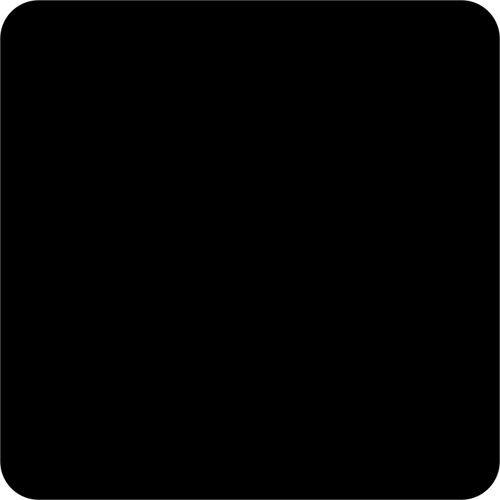 [Speaker Notes: Agenda
Our agenda for this session starts with an overview of the CyberAmbassador program structure, objectives and history.
We will also spend some time getting to know one another, and talking about how we work in groups.
Finally, we will generate some ground rules for our participation in this training.]
Leading with Principles
Ethics
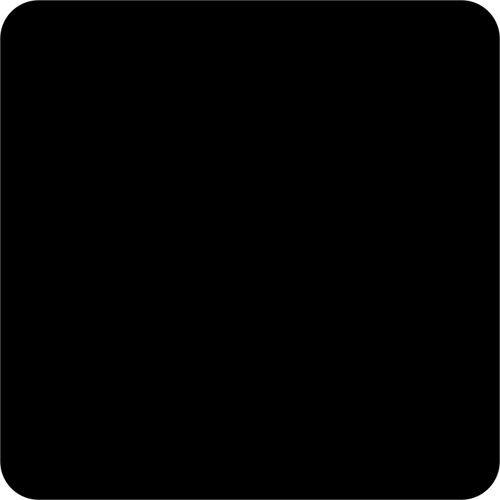 Learning Goals
Identify sources of ethical issues
Become familiar with disciplinary codes of ethics
Articulate ethical issues in research and practice
Practice applying ethical decision making methods
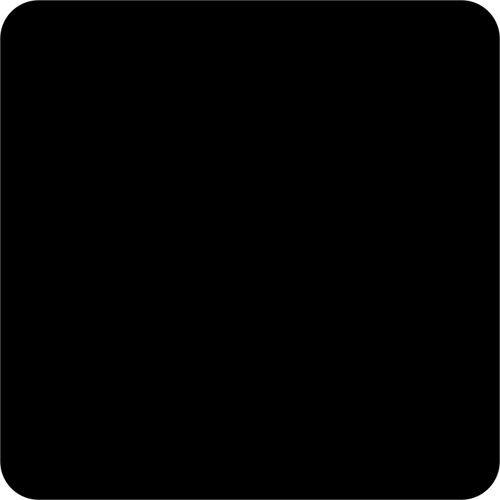 Agenda
Ethical Behaviors and Decisions
Exploring Codes of Ethics
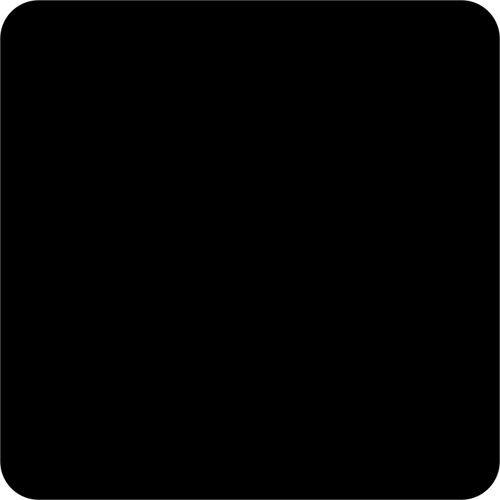 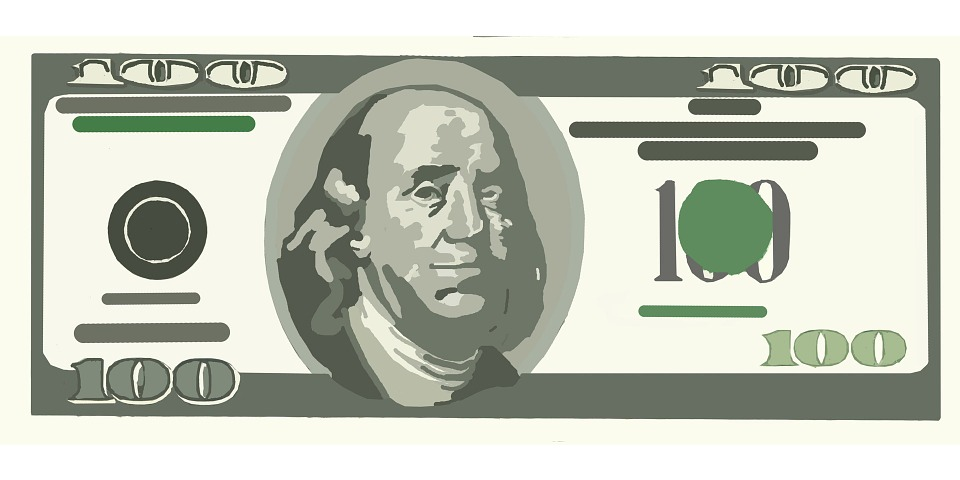 The $100 Question
Someone walking along a sidewalk sees a $100 bill on the ground. They pick up the money, put it in their pocket, and walk away.
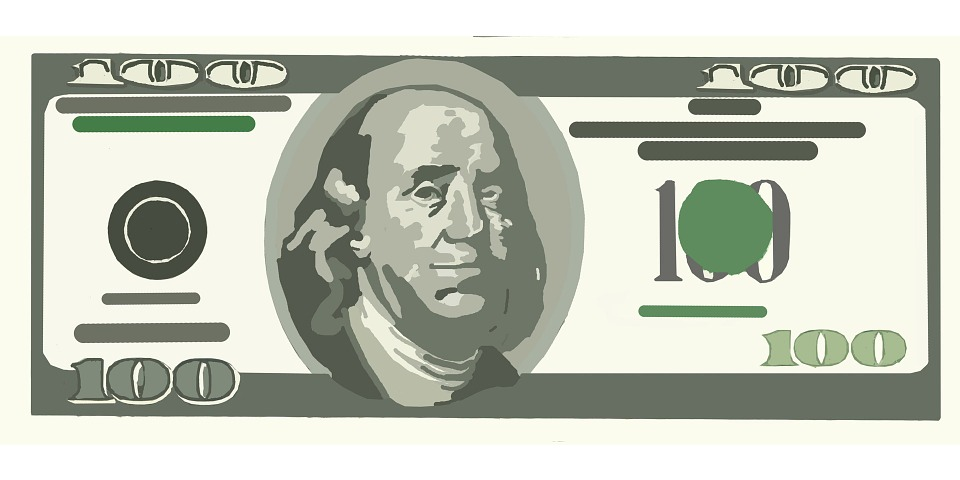 The $100 Question
Someone walking along a sidewalk sees a $100 bill on the ground. They pick up the money, put it in their pocket, and walk away.
Someone walking along a sidewalk sees a $100 bill on the ground. They look around and decides no one is watching. They pick up the money, put it in their pocket, and walk away.
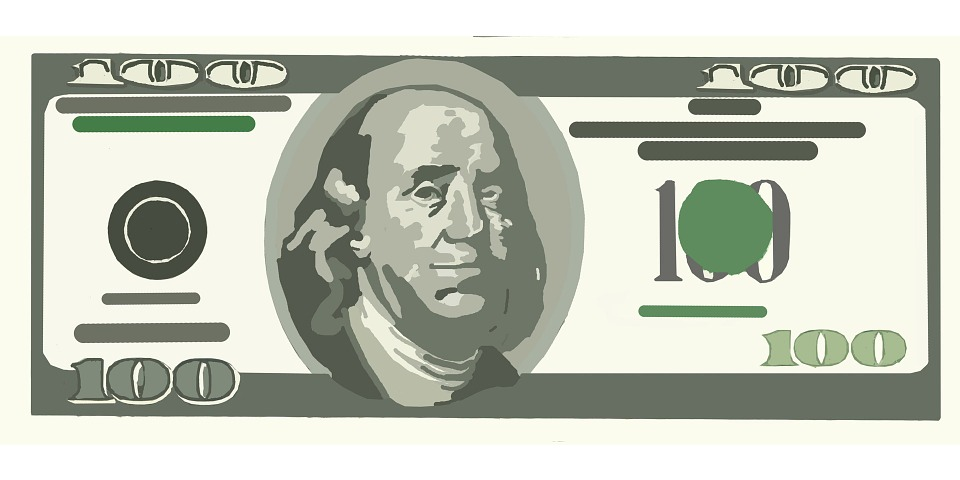 The $100 Question
Someone walking along a sidewalk sees a $100 bill on the ground. They pick up the money, put it in their pocket, and walk away.
Someone walking along a sidewalk sees a $100 bill on the ground. They look around and decides no one is watching. They pick up the money, put it in their pocket, and walk away.

Someone walking along a sidewalk sees a $100 bill fall out of a stranger’s pocket. They pick up the money, put it in their pocket, and walk away.
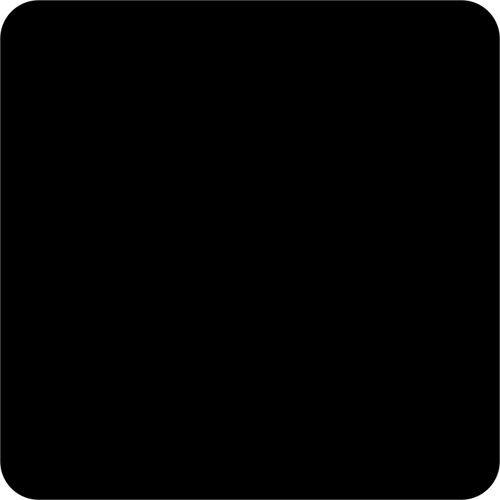 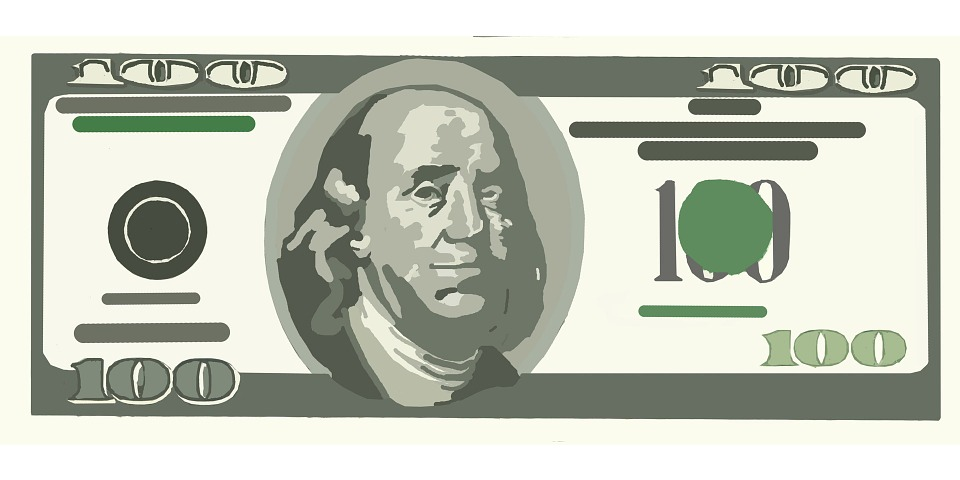 Failure of Characterhttps://www.ncbi.nlm.nih.gov/pmc/articles/PMC5592308/
Moral character is a combination of innate and learned habits
Babies are naturally self-centered
Children learn appropriate behavior from others
“Appropriate” depends on cultural, familial expectations
Character influences behavior
Innate level of willingness to lie, cheat, steal, etc.
Lessons learned from past experiences
Understanding of current context, expectations
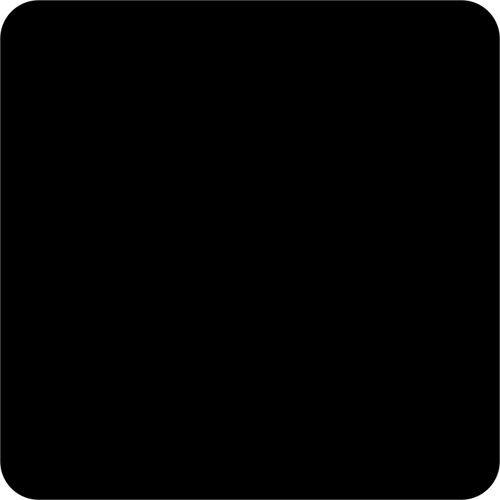 The Fast Food Dilemma
A teenager interviewing for their first job, at a fast food restaurant, is asked to respond to this scenario:

“You see another employee giving free food to their friends.	Would you ignore them, confront them, or talk to a manager?”

The teen says they would ignore it, because they don’t know the situation. Maybe those people are hungry and don’t have money, and they would never deny food to hungry people.

They don’t get the job.
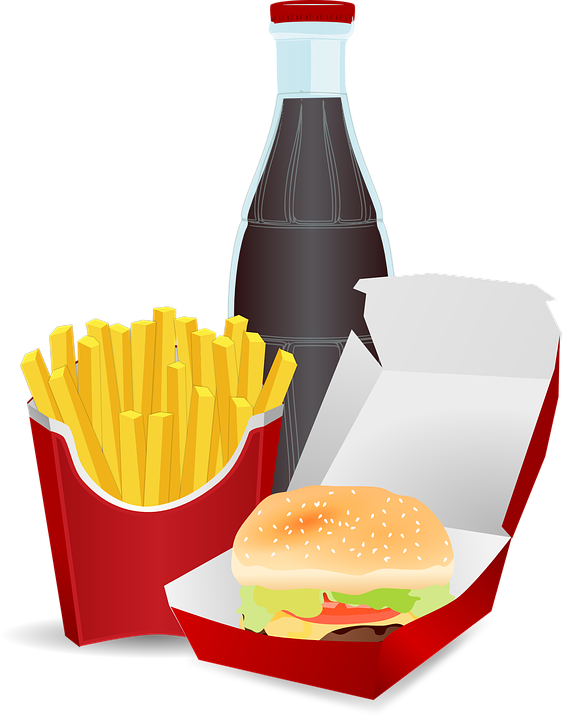 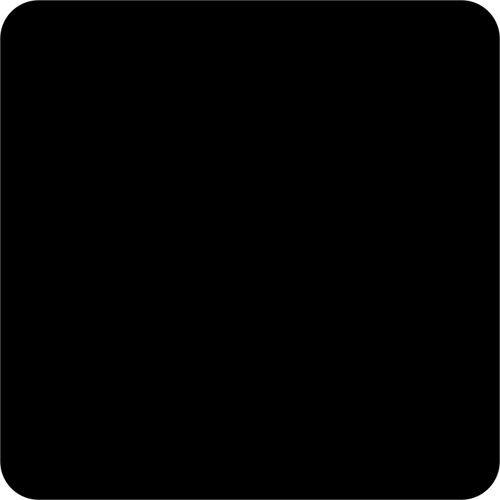 Failure of Experiencehttps://www.nap.edu/read/18519/chapter/4#10
Moral decision making requires knowledge
What is expected?
What is appropriate?
How to get information or help?
Moral decision making requires skill
Thinking critically about a situation
Understanding and synthesizing information
Identifying potential actions and outcomes
Ability to communicate effectively, under stress
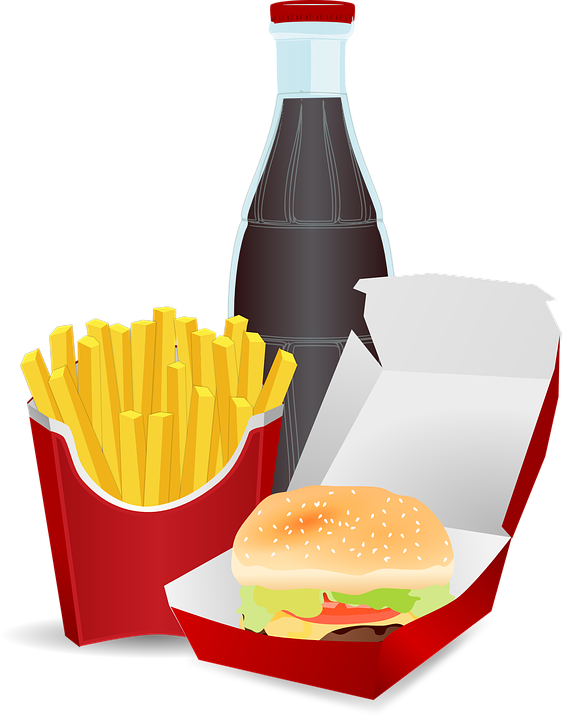 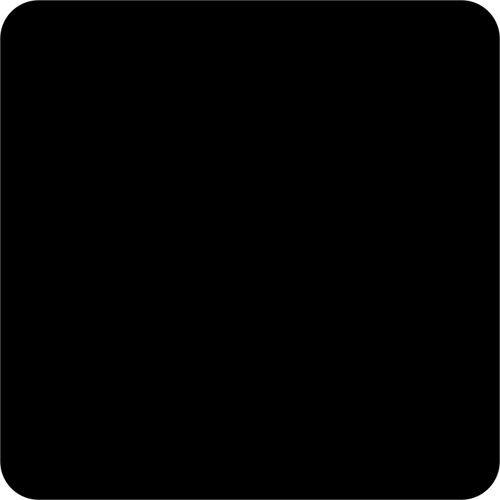 Ethical Decision Makinghttps://www.nap.edu/read/18519/chapter/4#10
Ethical decision making can be taught
Key features of effective ethics instruction include:
Knowledge: information about ethical issues and where to find help
Skills: critical thinking, decision making, conflict resolution, teamwork
Attitudes: open and willing to engage in ethical decision making
Behavior: modeling effective communications, ethical conduct
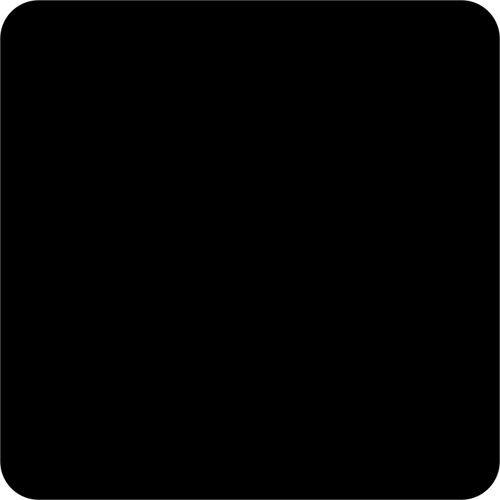 [Speaker Notes: Ethical decision making can be taught
Key features of effective ethics instruction include:
Knowledge: practical information about ethical issues and where to find help
Skills: practice thinking critically, making ethical decisions, resolving conflict, working in interdisciplinary teams
Attitudes: open mind, open communications, willingness to engage in critical thinking and ask questions
Behavior: modeling effective communications, ethical conduct]
Ethical Decision Makinghttps://www.ethics.org/resources/free-toolkit/decision-making-model/
Define the problem, and potential ethical issues
Get relevant information and assistance
Identify possible outcomes
Evaluate these alternatives, and identify ethical impacts
Make the decision
Implement the decision
Evaluate the decision; are ethical issues resolved?
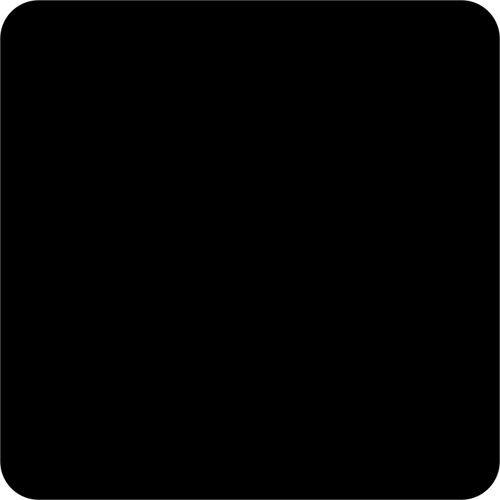 Agenda
Ethical Behaviors and Decisions
Exploring Codes of Ethics
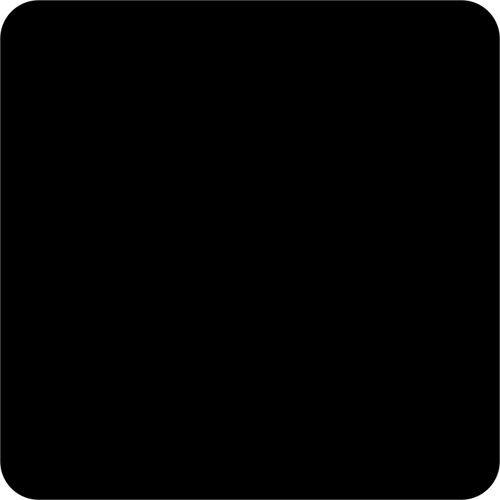 Codes of Ethicshttps://doi.org/10.1007/s10551-019-04192-x
Address failure of knowledge, experience
Describe ethical values, decision making guidelines
Codes of Conduct are guides to ethical behavior in certain contexts
Practical impact varies
Professional licenses generally require ethical behavior
In other situations, codes of ethics communicate expectations
Provide a framework for discussion, enforcement
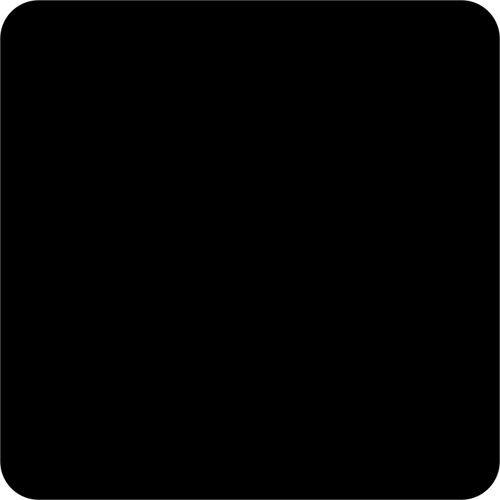 [Speaker Notes: Babri, M., Davidson, B. & Helin, S. An Updated Inquiry into the Study of Corporate Codes of Ethics: 2005–2016. J Bus Ethics 168, 71–108 (2021). https://doi.org/10.1007/s10551-019-04192-x]
Disciplinary Codes of Ethics
Computing: ACM Code of Ethicshttps://www.acm.org/code-of-ethics
Engineering: NSPE Code of Ethicshttps://www.nspe.org/resources/ethics/code-ethics
Science: World Economic Forum Code of Ethics for Scientistshttps://widgets.weforum.org/coe/index.html#principles
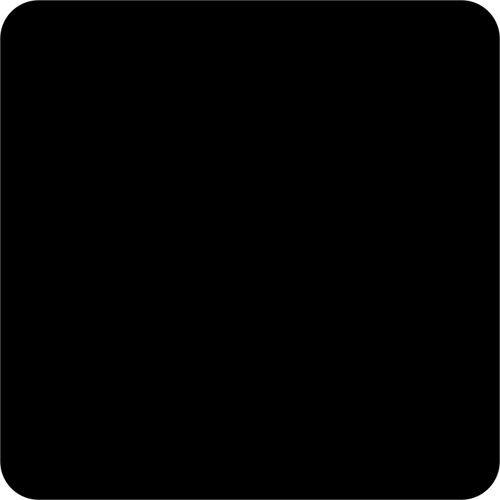 Code of Ethics Review
Accept the breakout room invitation, 4-5 people per room
Write down the room number, in case you need to rejoin later
Review  Computing Code of Ethics 
Read the disciplinary case study aloud
Discuss the questions after the case study
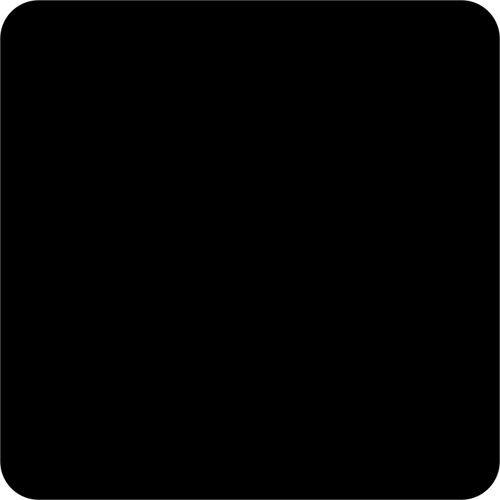 ChatterWhat did you learn?
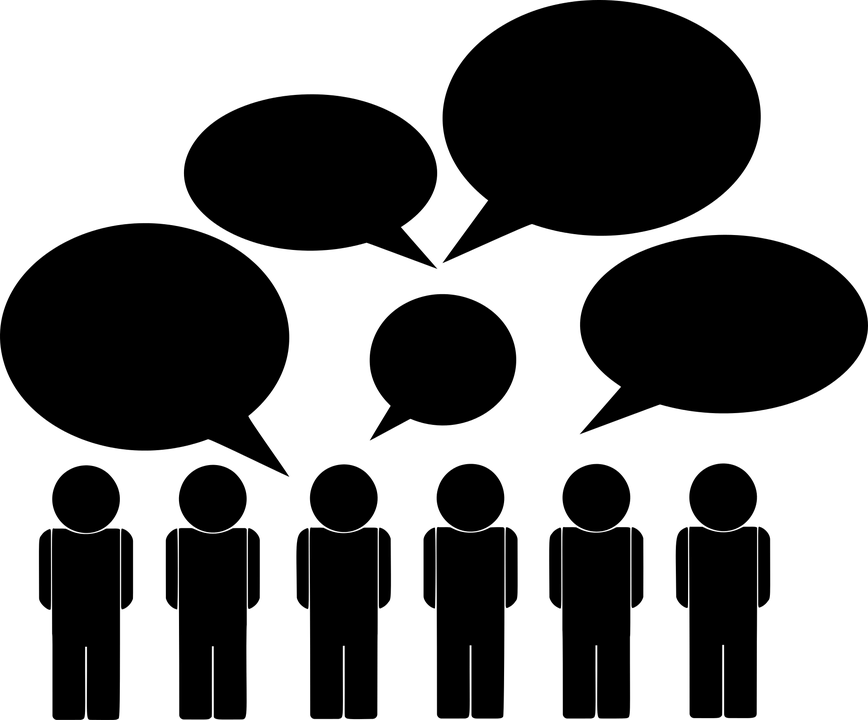 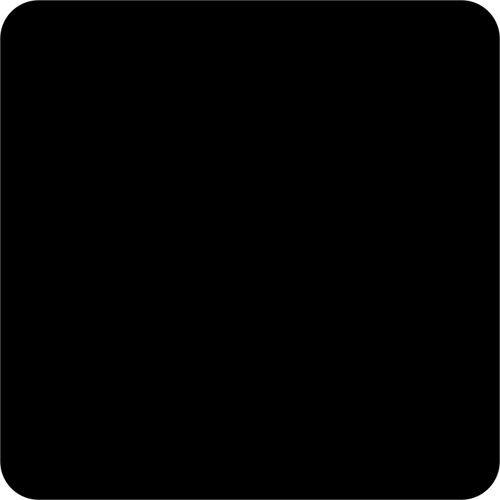 Learning Goals
Identify sources of ethical issues
Become familiar with disciplinary codes of ethics
Articulate ethical issues in research and practice
Practice applying ethical decision making methods
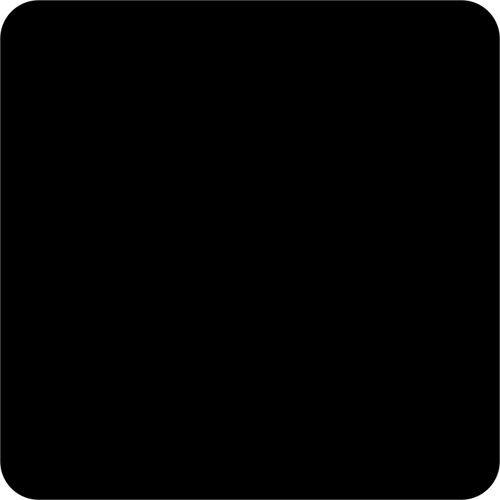